TL 9000 vs.  CMMI
John Russell
Nancy Patterson
www.questforum.org
Copyright QuEST Forum 2012
CMMI  to TL 9000 Mapping Subteam
Members:
 John Russell 
 Nancy Patterson
 Ed Bryan
 Aniket Deshpande 
 Lakshminarayanan Rangaswamy 
 Balamurugan Arunachalam 
 Christine Ferrara 

SME:
 SM Balasubramaniyan & WIPRO Engineers
What is it and Where is it?
Maps TL 9000 V5.0 Requirements to the CMMI-DEV v1.3  Maturity Level 2 & 3 Process Areas

Posted to QuEST Forum Member’s Area for member access
What is CMMI?
CMMI (Capability Maturity Model Integration) is a proven industry model of best practices 
Improves Quality through process improvement & behavior change
Leads to development & maintenance efficiency improvement
Improves customer satisfaction, time to market, &  business profitability
What is CMMI?
CMMI provides a direction in terms of what you need to do &  measure, but does not tell you how to do it 



Developed by a consortium of industry, government and research experts led by the Software Engineering Institute at Carnegie Mellon University
CMMI Staged Representation: Five Maturity Levels:
Optimizing
Optimizing
5
Focus on processimprovement
Quantitatively
Managed
Process measuredand controlled
4
Defined
Defined
Process characterized for the organization and is proactive
3
Managed
Process characterized for projects and is often reactive
2
Initial
Process unpredictable, poorly controlled, and 
reactive
1
Judah Mogilensky, PEP, Inc. Oct 2003
CMMI Model Component Categories
Maturity Levels
Process Area 1
Process Area 2
Process Area n
Required
Required
SpecificGoals
GenericGoals
Common     Features
Ability
to Perform
Directing
Implementation
Commitment
to Perform
VerifyingImplementation
SpecificPractices
GenericPractices
Expected
Expected
Informative
Informative
Subpractices, typical work products, discipline amplifications, generic practice elaborations, goal and practice titles, goal and practice notes, and references
Subpractices, typical work products, discipline amplifications, generic practice elaborations, goal and practice titles, goal and practice notes, and references
Adapted from Judah Mogilensky, PEP, Inc who adapted it from a chart created by the Software Engineering Institute, Carnegie Mellon University
[Speaker Notes: There are up to 5 generic goals
GG1 – Achieve Specific Goals
GG2 – institutionalize a managed process
Goal 3- institutionalizing a defined process (key for level 3)
4 – institutionalize a quantitatively managed process
5 – institutionalize an optimizing process

Defined is more at an organizational
Manage is more at a project level

Prove that you’re meeting the practice by producing work products such as plans, process document, repositories, tools (estimation, CM tool etc, build tools)]
Continuous
Process Improvement
Focus
Level
Process Areas
Quality &
Productivity
Organizational Performance Management
Causal Analysis and Resolution
5 Optimizing
4 Quantitatively 
   Managed
Organizational Process Performance
Quantitative Project Management
Quantitative
Management
Requirements Development
Technical Solution
Product Integration
Verification
Validation
Organizational Process Focus
Organizational Process Definition + IPPD
Organizational Training Integrated Project Management for IPPD
Risk Management
Decision Analysis and Resolution
Process
Standardization
3 Defined
Requirements Management 
Project Planning
Project Monitoring and Control
Supplier Agreement Management
Measurement and Analysis
Process and Product Quality Assurance
Configuration Management
Basic
Project
Management
2 Managed
Risk &
Rework
1 Initial
Reference Model Scope – CMMI - DEV V1.3 (Staged)
[Speaker Notes: The vertical axis of these graphs is the probability of project completion
The horizontal axis is the resources expended (time/money/etc.)
At low levels of process maturity, the predictability of project completion is low (a long, low probability of completion curve).  And most projects use far more than the expected resources (target) to complete
As process maturity improves, projects experience less variation from their expected results (a higher probability of completion curve closer to the target or expected resource expenditure)
Notice that the target expenditures may actually increase as more realistic (less optimistic) estimations are used for project completion (particularly at level 2)
At level 5, an organization's process is sophisticated enough to analyze and use methods to decrease target expenditures while maintaining a high probability of project completion success with little variability]
Hardware
Hardware
Software
Software
Services
Services
What is TL 9000?
Measurements Handbook
Common TL 9000 Measurements
TL
9
0
0
0
Requirements Handbook
Common TL 9000 Requirements
International Standard ISO 9001
Based on ISO
ISO/TL 9000 vs. CMMI
The TL 9000 model specifies detailed implementations as requirements  

CMMI requires that goals be met, expects that practices related to those goals are implemented, and provides suggestions for detailed implementation of the practices as informative, not required, material
Example
ISO 9001 / TL 9000
7.2.1 Determination of Requirements Related to the Product:
The organization shall determine
a) requirements specified by the customer, including the requirements for delivery and post-delivery activities,
b) requirements not stated by the customer but necessary for specified or intended use, where known,
c) statutory and regulatory requirements applicable to the product, and
d) any additional requirements considered necessary by the organization.
7.2.2.C.1 Closure Tracking 
All actions resulting from requirements reviews shall be tracked to closure.
CMMI-SE/SW
Requirements Development Practice Area: 
SG1 Stakeholder needs, expectations, constraints, and interfaces are collected and translated into customer requirements
SP3.3 Analyze requirements to ensure that they are necessary and sufficient
SP3.4 Analyze requirements to balance stakeholder needs and constraints
SP3.5 Validate requirements to ensure the resulting product will perform as intended in the user's environment using multiple techniques as appropriate
Comparison
The Bottom Line
CMMI L3 Appraised software organization will meet ISO 9001/TL 9000 requirements with gaps in the following areas:
	Post deployment support
	Customer satisfaction surveys
	Quality partnering 
Disaster Recovery

TL 9000 hardware (H)  adders are not addressed  in CMMI
Doesn’t count metrics
Mapping Example
[Speaker Notes: NANCY & JOHN – THERE ARE 3 BACK-UP SLIDES, DO YOU WANT THEM SHOWN/SHARED OR GO JUST TO QUESTIONS?]
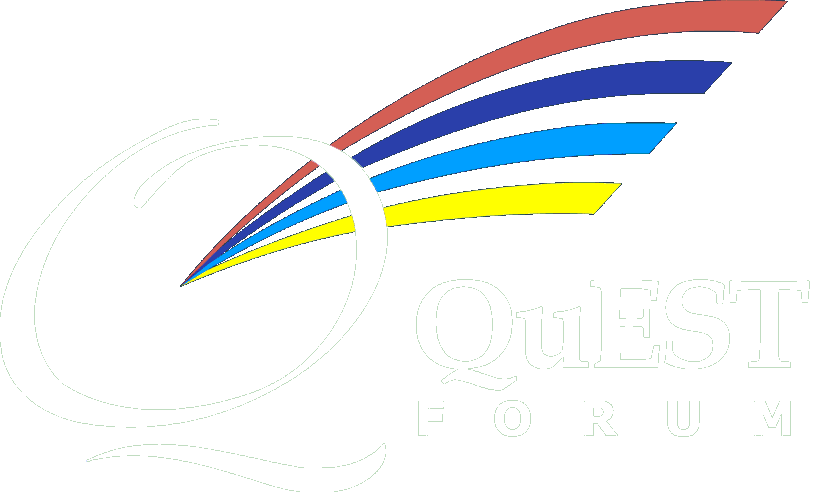 CMMI (SCAMPISM A*) Appraisals
Appraisal results are provided by an accredited SCAMPI Lead AppraiserSM
Appraisal results are a snapshot of organization process maturity  
Appraisals are “verification-based” rather than “discovery-based”
Team size varies usually 4 to 8 team members involving a readiness review usually 2 weeks and an appraisal usually 2 weeks
100% of the practices in every process area relevant to a maturity level are evaluated in a SCAMPI appraisal
100% of the practices in every representative project are evaluated in a SCAMPI appraisal
SM SCAMPI and SCAMPI Lead Appraiser are service marks of Carnegie Mellon University
* SCAMPI - Standard CMMI Appraisal Method for Process Improvement
[Speaker Notes: The Standard CMMI Appraisal Method for Process Improvement (SCAMPI) is a rigorous appraisal methodology used for appraising an organization’s process maturity by looking at evidence of implementation of best practices.  The outcome of an appraisal is a maturity or capability level rating. Maturity levels can be used for benchmarking.]
Measurement & Analysis Process Example
The purpose of the process area is to develop and sustain a measurement capability that is used to support management information needs.
It all begins with an organizational policy for planning and performing the measurement and analysis process. (supports generic goal to institutionalize a process)
The two specific goals of this process are (1) to align measurement objectives and activities with identified information needs and objectives and (2) provide measurement results that address information needs.  These specific goals are supported by relevant specific practices 
A generic goal of this process within the model is institutionalizing the Measurement and Analysis process. This generic goal is supported by relevant generic practices. 
In order to do the alignment you need to first derive measurement objectives from identified information needs and then specify the measures to meet the objectives, how they will be collected, stored, analyzed and reported.
Finally, you execute on the collection, storage, analysis and reporting you have defined.
Note, your own business needs drives the specific mechanisms for satisfying the practices and goals, not a specific CMMI requirement.
[Speaker Notes: 10 generic practices support the generic goal of institutionalizing a managed process.]
Questions?
Best Practice Conferences
Americas Best Practices Conference
10 – 12 September 2012
Chicago, Illinois, USA
19
[Speaker Notes: The survey results for 2001 through 2007 Best Practices Conferences.]
Face to Face Workgroup Meetings
Workgroups – OSWG, GBE and IGQ
13 – 14 September 2012
Chicago, IL

Workgroups – OSWG, GBE and IGQ
13 – 16 November 2012
Atlanta, GA
20
Thanks for attending!
Member Education Webinar Sub-Team
Jennifer Simcox
Melba Hill
Sheronda Jeffries
Joan Lynn
Tom Yohe
21